Oorlogswinter
Les 16
Doel van de les:
> Wij kunnen vertellen waarom Michiel zich afvraagt waarom een Duitser Jochem van het dak   moest helpen en welk gevoel Michiel hierbij ervaart. 
> Wij kunnen vertellen welke onbeantwoorde vragen er bleven nadat Michiel bij Jack en Dirk   wegfietste. 
> Wij kunnen benoemen welke vragen opzoekvragen of nadenkvragen zijn en uitleggen    waarom.
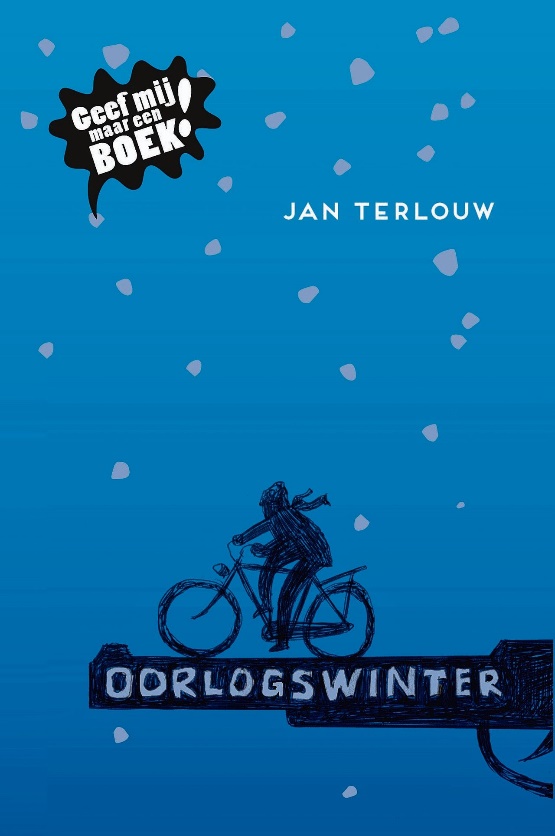 Copyright ©Success for All. Alle rechten voorbehouden
Les 16
Oorlogswinter
Stap 1: Woorden van de week
duvelen (duvelt)
waarachtig
vereffenen
de hinderlaag
morrelen
de ontbering
Zelf	Zoek de betekenis op in het woordenboek
	Haal woorden voor het teamwoordenboek 	uit de tekst

Klaar?	Studiewijzer ‘woord en betekenis’ invullen
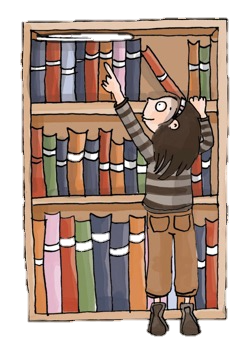 Copyright ©Success for All. Alle rechten voorbehouden
Les 16
Oorlogswinter
Stap 2: Lezen en teamopdrachten
Stap 3: Maatjeswerk/teamwerk
Maatje	Memo’s vergelijken en 
	bespreken
	
	10 minuten

Klaar?	Duolezen blz. 112 en 113
	Teamopdrachten
	
Team	Opdrachten maken

	20 minuten
Team	Opdrachten plannen

	5 minuten

Zelf	Lezen blz. 107 t/m 113
	Memo’s plakken

	10 minuten
	
Klaar?	Woorden van de week
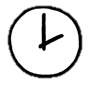 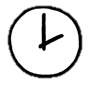 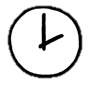 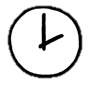 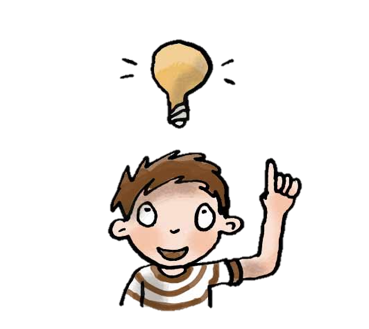 Copyright ©Success for All. Alle rechten voorbehouden
Les 16
Oorlogswinter
Stap 3: Terugblik en vooruitblik
Terugblik
> Samenwerkvaardigheid
> Woorden van de week
> Lezen en teamopdrachten
> Punten en feedback

Vooruitblik
> Woorden van de week
> Lezen en teamopdrachten
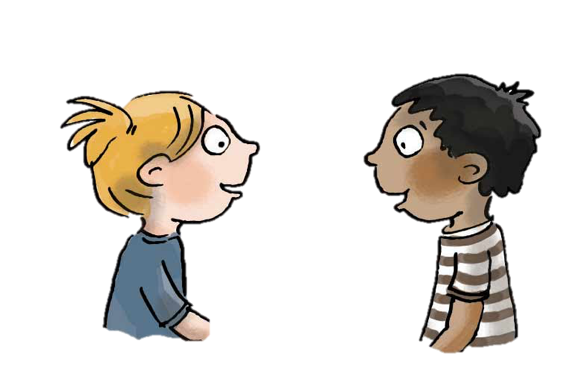 Copyright ©Success for All. Alle rechten voorbehouden
Les 17
Oorlogswinter
Doel van de les:
> Wij kunnen uitleggen waarom Dirk aan Michiel vraagt wat het weer is. 
> Wij kunnen uitleggen waarom Dirk schrikt als Michiel vraagt ‘Heet die commandant meester   Postma?’. 
> Wij kunnen benoemen welke vragen opzoekvragen of nadenkvragen zijn en uitleggen   waarom.
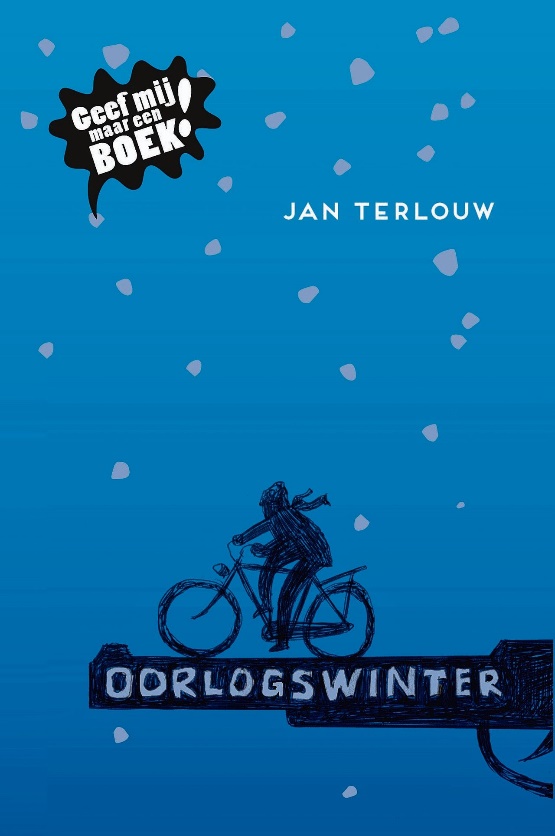 Copyright ©Success for All. Alle rechten voorbehouden
Les 17
Oorlogswinter
Team	Teamwoordenboek

	Tijdens het lezen

Klaar?	Woorden van de week
Stap 1:	Woorden van de week





Stap 2:	Lezen en teamopdrachten
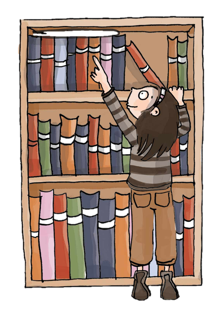 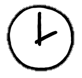 Team	Plannen van de opdrachten

	5 minuten

Zelf	Lees bladzijde 114 t/m 120
	Memo’s plakken

	10 minuten

Klaar?	Woorden van de week
	Teamopdrachten
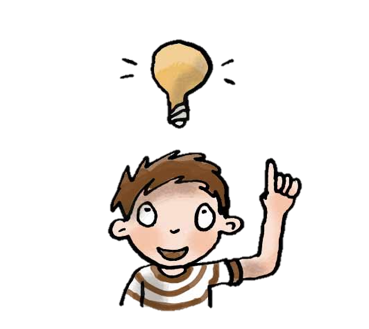 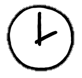 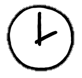 Copyright ©Success for All. Alle rechten voorbehouden
Les 17
Oorlogswinter
Stap 3: Maatjeswerk/teamwerk
Stap 4: Terugblik en vooruitblik
Maatje	Memo’s vergelijken/uitleggen
	
	10 minuten

Klaar?	Duolezen: blz. 119 en 120
	Teamopdrachten
	
Team	Opdrachten maken

	20 minuten
Terugblik
> Woorden van de week
> Lezen en teamopdrachten
> Punten en feedback

Vooruitblik
> Woorden van de week
> Lezen en teamopdrachten
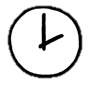 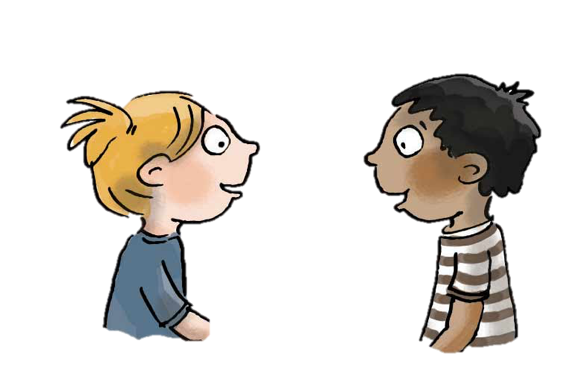 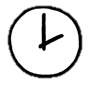 Copyright ©Success for All. Alle rechten voorbehouden
Les 18
Oorlogswinter
Doel van de les:
> Wij kunnen uitleggen waarom Michiel beter niet aan Dirk kan vragen of Dirk wel aan de deur   kon morrelen met die soldaat erbij. 
> Wij kunnen een vraag bedenken bij de zin ‘Ze fietsten hun huis voorbij en gingen, zonder   het af te hoeven spreken, automatisch haast, naar de Wigwam. 
> Wij kunnen benoemen welke vragen opzoekvragen of nadenkvragen zijn en uitleggen   waarom.
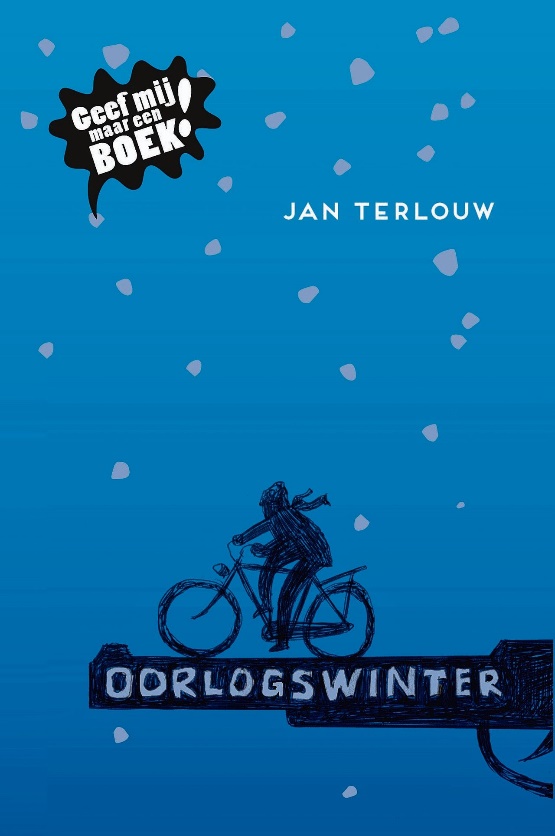 Copyright ©Success for All. Alle rechten voorbehouden
Les 18
Oorlogswinter
Team	Teamwoordenboek afmaken

	Tijdens het lezen

Klaar?	Woorden van de week afmaken
Stap 1:	Woorden van de week





Stap 2:	Lezen en teamopdrachten
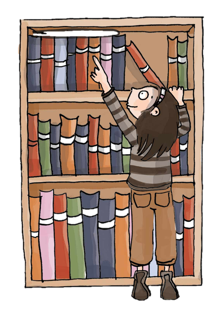 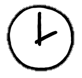 Team	Opdrachten plannen	5 minuten

Zelf	Lees bladzijde 121 t/m 128
	Memo’s plakken

	10 minuten

Klaar?	Woorden van de week
	Teamopdrachten
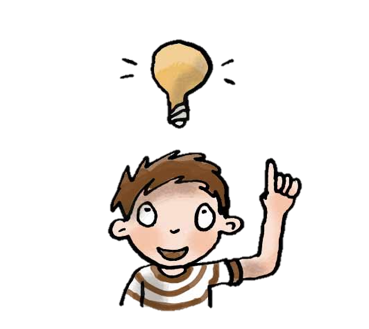 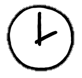 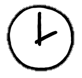 Copyright ©Success for All. Alle rechten voorbehouden
Les 18
Oorlogswinter
Stap 3: Maatjeswerk/teamwerk
Stap 4: Terugblik en vooruitblik
Maatje	Memo’s vergelijken/uitleggen
	
	10 minuten

Klaar?	Duolezen: blz. 127 t/m 128
	Teamopdrachten

Team	Opdrachten maken

	10 minuten
Terugblik
> Lezen en teamopdrachten
> Woorden van de week
> Punten en feedback

Vooruitblik
> Toets
> Introductie schrijfopdracht
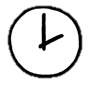 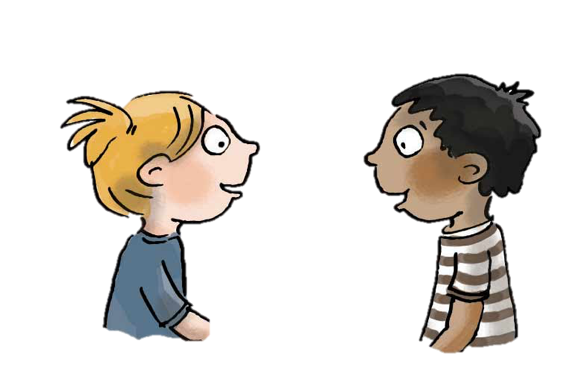 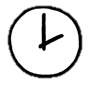 Copyright ©Success for All. Alle rechten voorbehouden
Les 19
Oorlogswinter
Doel van de les:
> Ik kan informatie uit een tekst halen.
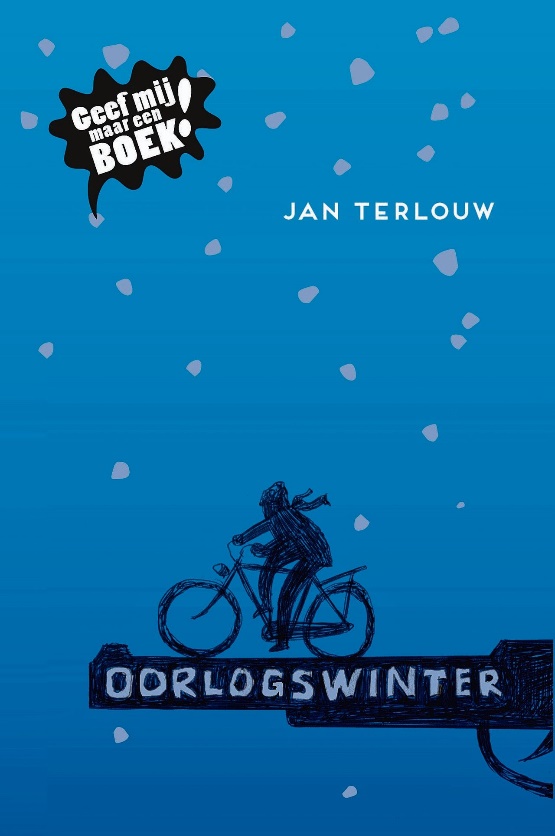 Copyright ©Success for All. Alle rechten voorbehouden
Les 19
Oorlogswinter
Stap 1:	Woorden van de week 




Stap 2:	Toets
Zelf	Oefenen voor de toets

	5 minuten
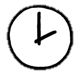 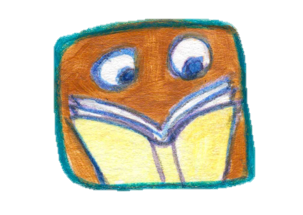 Zelf	Toets maken (blz. 129 t/m 135)

	30 minuten

Klaar?	Woorden van de week afmaken
	Stillezen
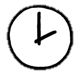 Copyright ©Success for All. Alle rechten voorbehouden
Les 19
Oorlogswinter
Stap 3:	Voorbereiden op de schrijfopdracht
Team	Bedenken waar je aan moet denken bij dit boek, wat de 	doelgroep is en wat je wilt afbeelden op de kaft

	10 minuten

Klaar?	Taakverdeling maken, begin maken met het ontwerp
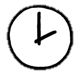 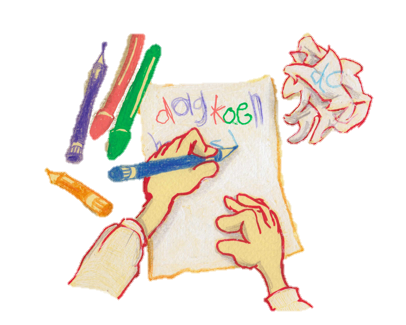 Copyright ©Success for All. Alle rechten voorbehouden
Les 19
Oorlogswinter
Stap 4: Terugblik en vooruitblik
Terugblik
> Toets
> Voorbereiding op de schrijfopdracht
> Punten en feedback

Vooruitblik
> Schrijfopdracht
> Terugblik op de voorspelling
> Inleveren teamwoordenboek
> Team van de week
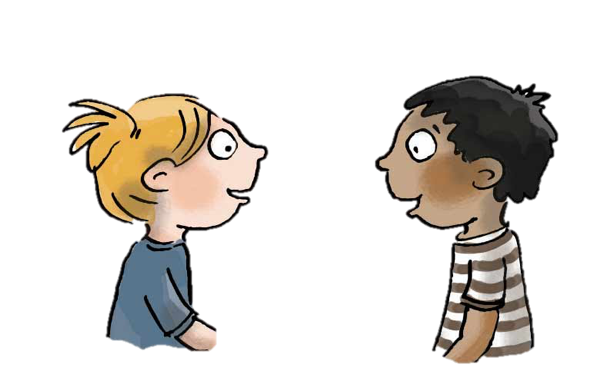 Copyright ©Success for All. Alle rechten voorbehouden
Les 20
Oorlogswinter
Doel van de les:
> Wij kunnen een nieuwe voorkant van de boekomslag ontwerpen bij het boek ‘Oorlogswinter’.
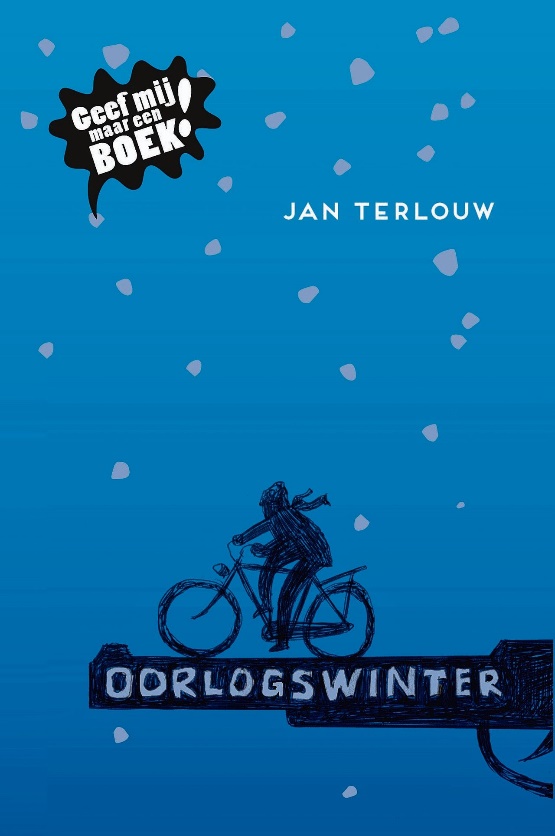 Copyright ©Success for All. Alle rechten voorbehouden
Les 20
Oorlogswinter
Stap 1: Schrijfopdracht
Team	Teamopdrachten afmaken
	Nieuwe voorkant van de boekomslag ontwerpen	
		
	30 minuten

Klaar? 	Zijkant van een kaft maken

Team	Overleg hoe jullie de omslag gaan presenteren

	5 minuten

Team	Boekomslag presenteren

	10 minuten
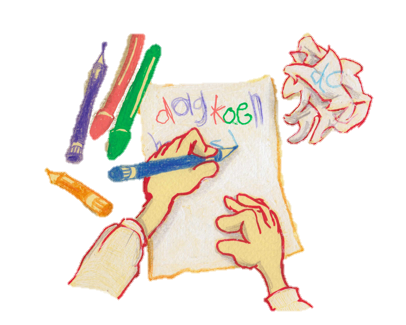 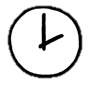 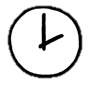 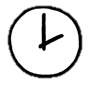 Copyright ©Success for All. Alle rechten voorbehouden
Les 20
Oorlogswinter
Stap 2: Terugblik en vooruitblik
Terugblik
> Inleveren teamwoordenboek en teamboekjes
> Teamopdrachten
> Terugblik op de voorspelling
> Samenwerken
> Punten en feedback
> Team van de week

Vooruitblik:
> Verder lezen in:
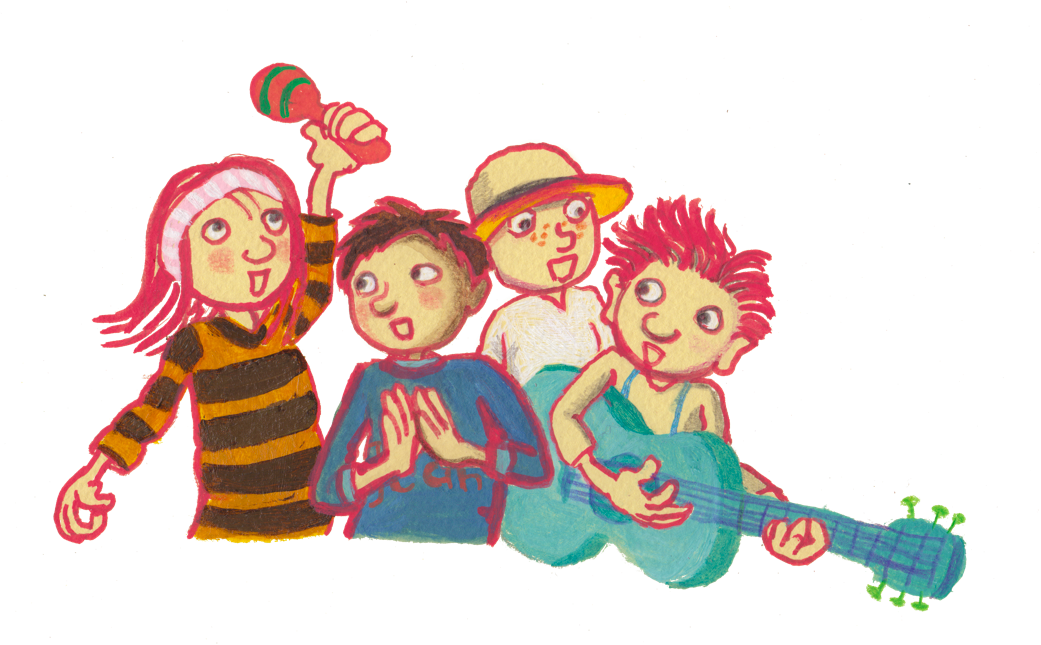 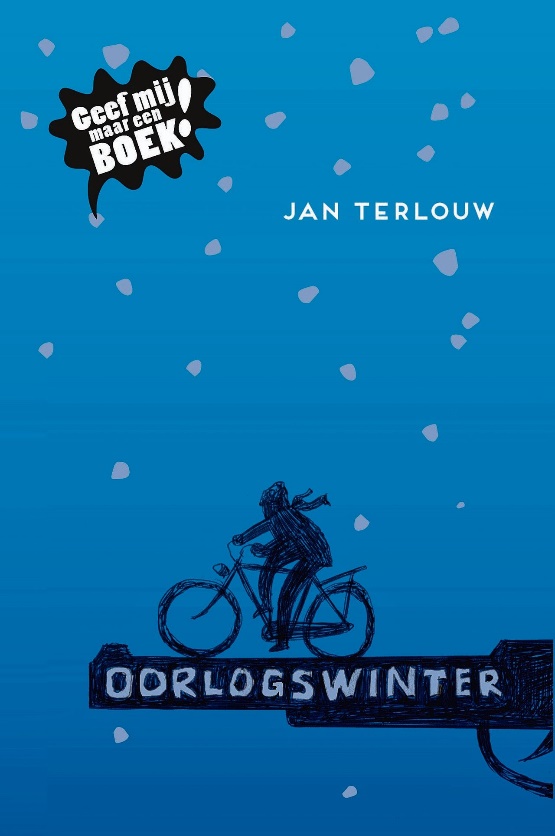 Copyright ©Success for All. Alle rechten voorbehouden